Технологии и деньги. 
			или зачем нам нужны проекты
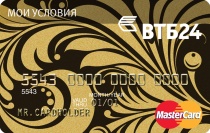 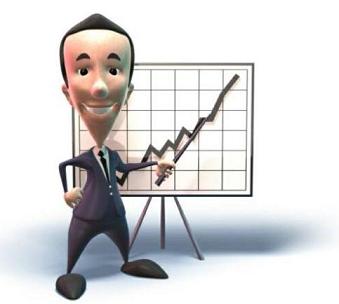 Александр Бородкин
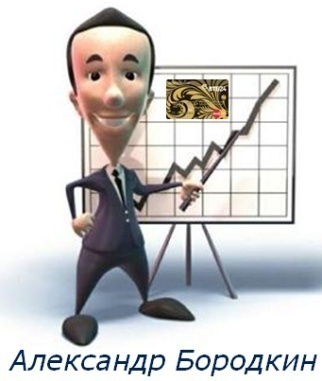 ЧАСТЬ ПЕРВАЯ 
ВВОДНАЯ
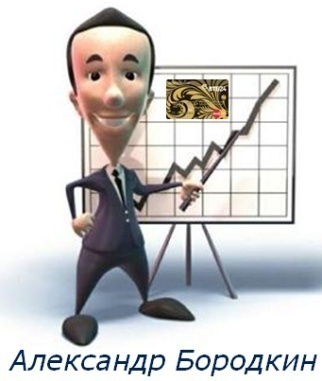 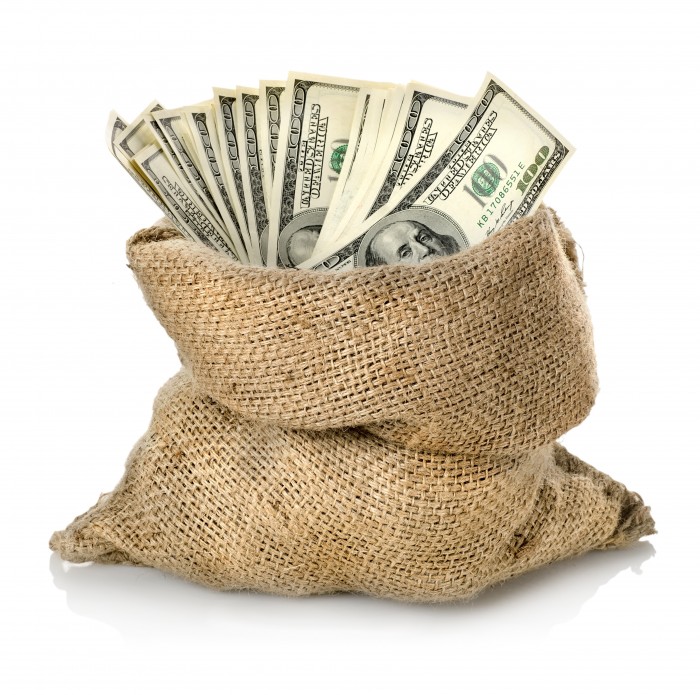 БИЗНЕС ЭТО НЕ РАКЕТНЫЕ ТЕХНОЛОГИИ
$ = C*B*P
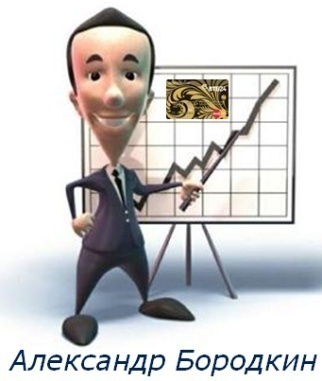 В ПОПЫТКЕ ЗАРАБОТАТЬ В РОЗНИЧНОМ БИЗНЕСЕ БОЛЬШЕ ВСЕГО МЕШАЮТ КЛИЕНТЫ
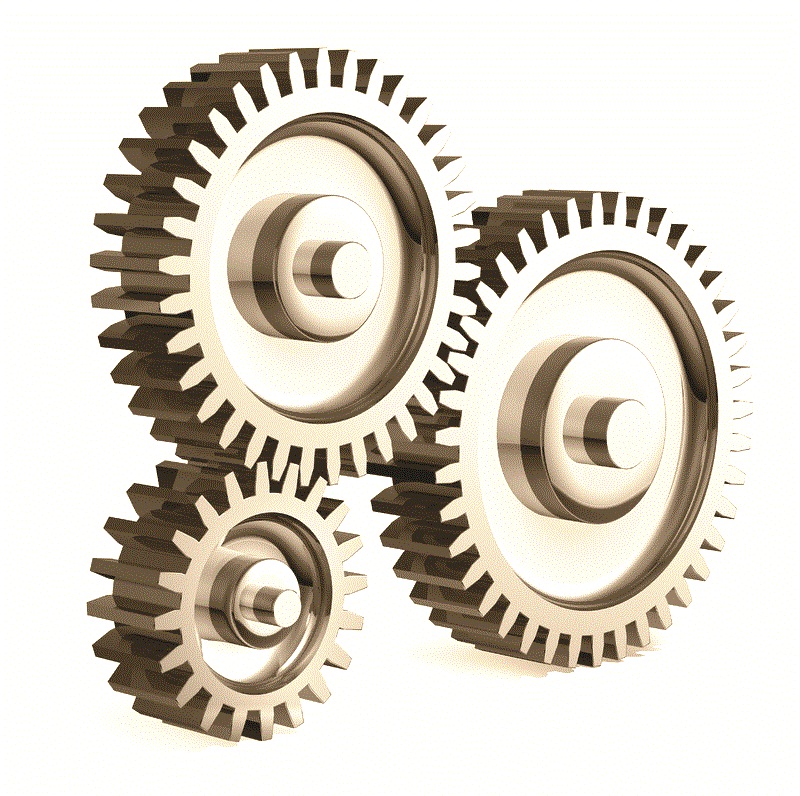 КЛИЕНТЫ

ПОВЕДЕНИЕ

ТАРИФЫ
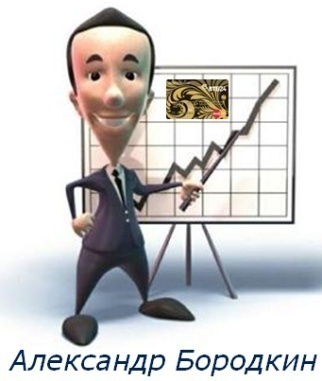 ЧАСТЬ ВТОРАЯ 
ТЕХНО ЛОГИЧНАЯ
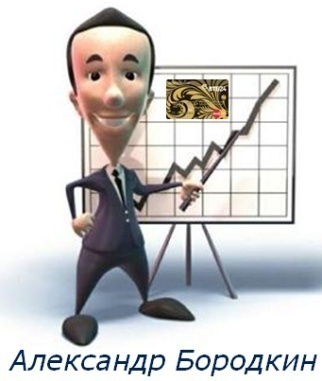 ЕСЛИ ТРЕБУЕТСЯ КАЖДОМУ РАЗДАТЬ ПО РУБЛЮ, НУЖНО БЮДЖЕТИРОВАТЬ 7 МИЛЛИАРДОВ
ГЛОБАЛЬНЫЕ ПРОГРАММЫ ЛОЯЛЬНОСТИ…
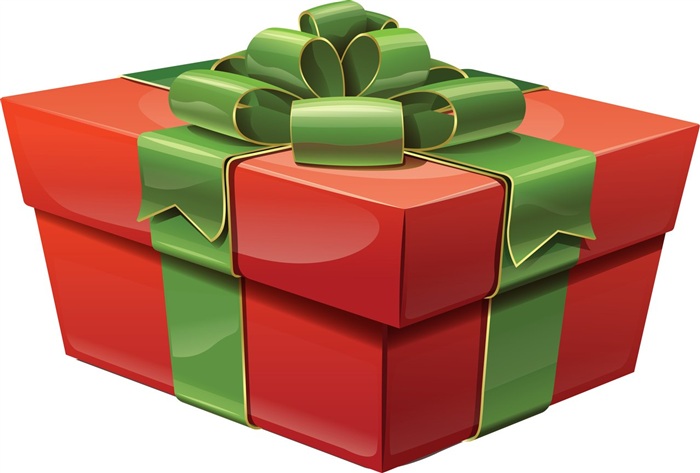 …ПРИВОДЯТ К СНИЖЕНИЮ ДОХОДА ОТ ОБОРОТА
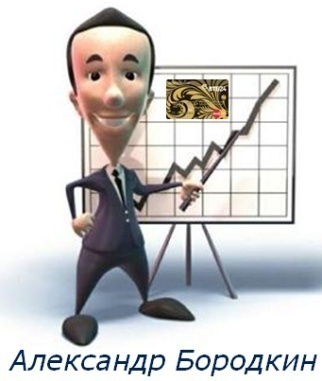 КЛИЕНТЫ ПРИХОДЯТ И УХОДЯТ, А ДОГОВОРНЫЕ ОТНОШЕНИЯ ОСТАЮТСЯ
КО БРЕНД ПРОЕКТЫ…
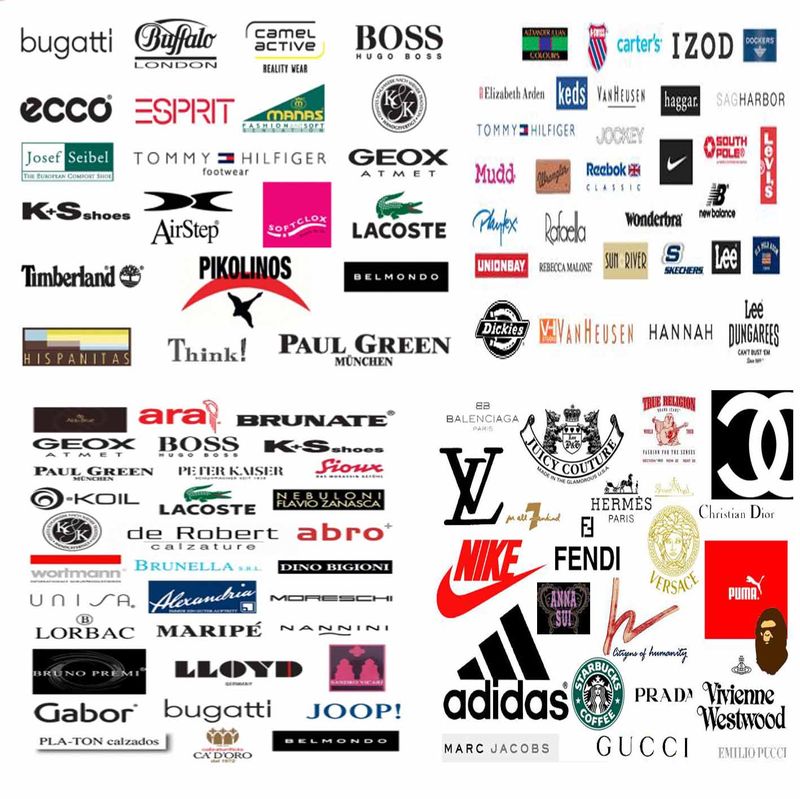 …ПРИВОДЯТ К ЗНАЧИМОМУ СНИЖЕНИЮ ДОХОДА ОТ ОБОРОТА И РОСТУ ИЗДЕРЖЕК
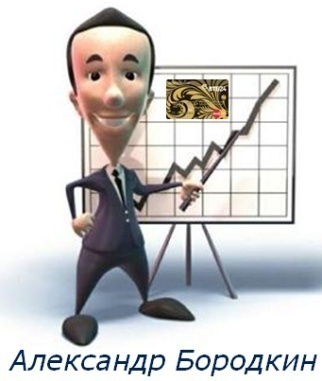 А ЧТО КЛИЕНТУ НУЖНО ЕМУ ОБЪЯСНИТ МАРКЕТИНГ
ЭКСКЛЮЗИВНЫЙ ДИЗАЙН КАРТ…
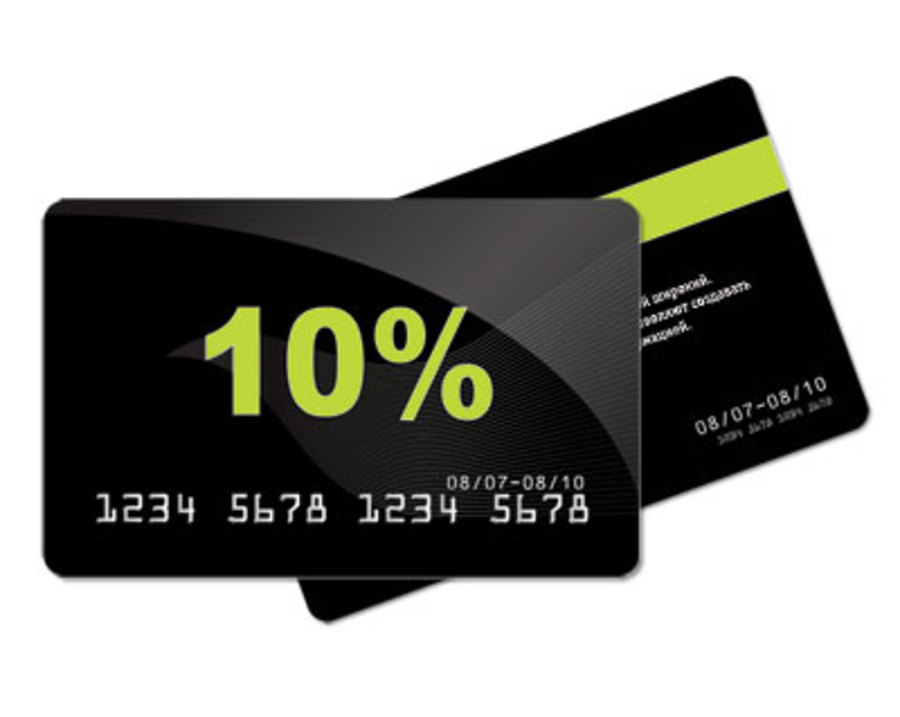 …ПРИВОДЯТ К РОСТУ ЗАТРАТ НА 
ПРОИЗВОДСТВО ПЛАСТИКА
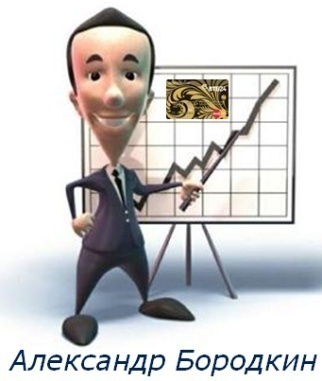 В БОРЬБЕ МЕЧА И ЩИТА ВСЕГДА ПОБЕЖДАЕТ МЕЧ,ИБО В ЗАЩИТЕ ПОБЕДИТЬ НЕЛЬЗЯ
ПОВЫШЕННАЯ БЕЗОПАСНОСТЬ ОПЕРАЦИЙ…
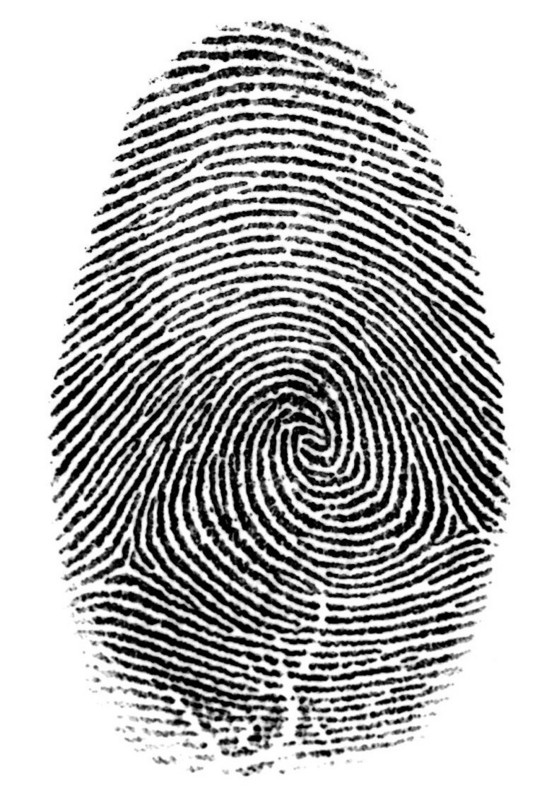 …ПРИВОДИТ К РОСТУ РАСХОДОВ 
И НЕУДОБСТВУ ДЛЯ КЛИЕНТОВ
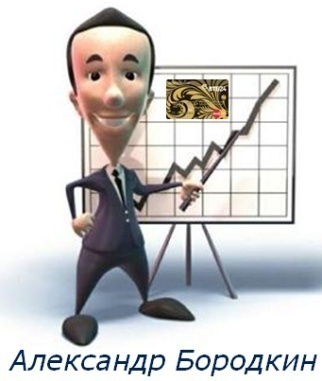 ЕСЛИ СМЫСЛ ВАШЕЙ РАБОТЫ НЕЛЬЗЯ ОБЪЯСНИТЬ ЗА ДВА СЛОВА – ЗНАЧИТ В ВАШЕЙ РАБОТЕ НЕТ СМЫСЛА
БЕСКОНТАКТНЫЕ ТЕХНОЛОГИИ…
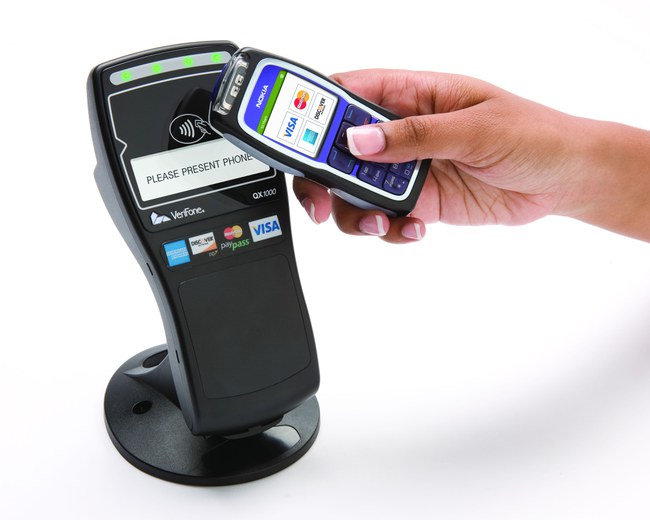 …ПРИВОДЯТ К СНИЖЕНИЮ ДОХОДА ОТ ОБОРОТА И УДОРОЖАНИЮ ЭМИССИИ
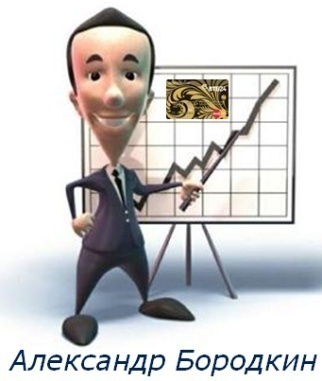 ЕСЛИ ВАМ НЕЧЕГО ПРОДАВАТЬ, НЕ СТОИТ  СТРОИТЬ ГИПЕРМАРКЕТ В САМОМ ДОРОГОМ МЕСТЕ ГОРОДА
ВЫСОКОТЕХНОЛОГИЧНЫЕ СЕРВИСЫ СВЯЗАННЫЕ С МОБИЛЬНЫМИ ПРИЛОЖЕНИЯМИ…
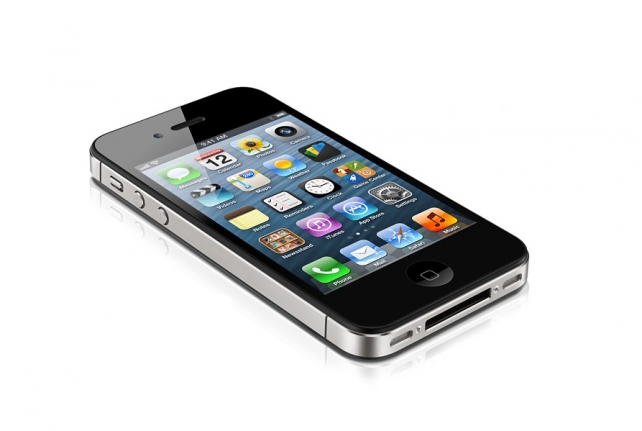 …НЕ ИМЕЮТ СМЫСЛА ЕСЛИ ВАМ 
НЕЧЕГО В НИХ ПРОДАВАТЬ
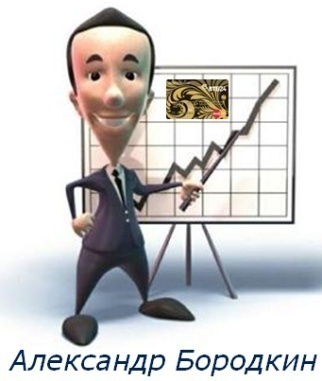 ЕСЛИ ДОЛГО АНАЛИЗИРОВАТЬ СВОИ РАСХОДЫ ТО РАНО ИЛИ ПОЗДНО МИМО ПРОПЛЫВЁТ ТВОЯ ЖИЗНЬ.
ИСПОЛЬЗОВАНИЕ ИНСТРУМЕНТОВ ПФМ…
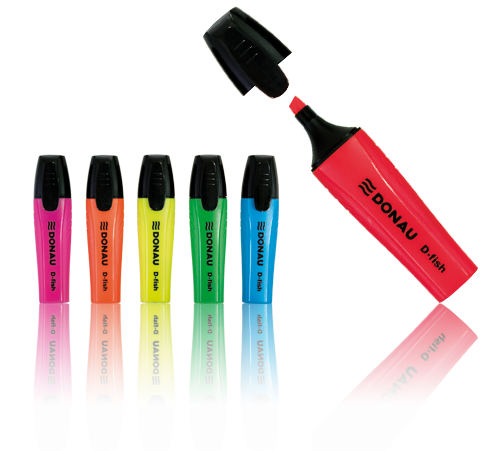 …ПРИВОДИТ К СНИЖЕНИЮ ОБОРОТОВ
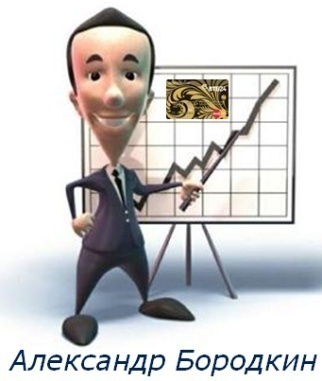 ЗОНТЫ ЛУЧШЕ ВСЕГО ПРОДАЮТСЯ ВО ВРЕМЯ ДОЖДЯ
СИТУАЦИОННЫЙ МАРКЕТИНГ…
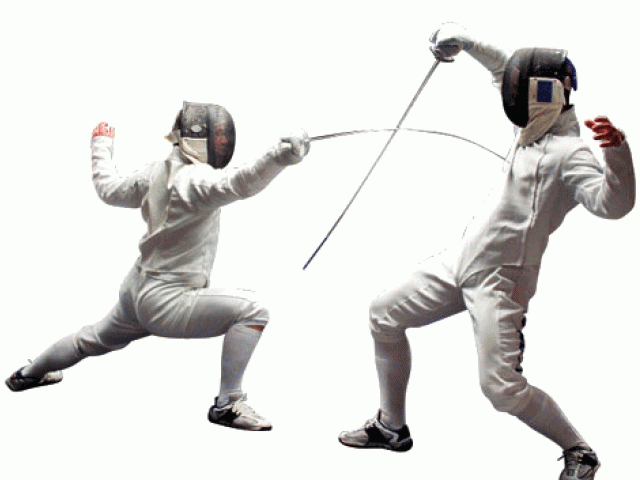 …ОТЛИЧНАЯ ШТУКА, 
ЕСЛИ ВАМ ЕСТЬ ЧТО ПРЕДЛОЖИТЬ
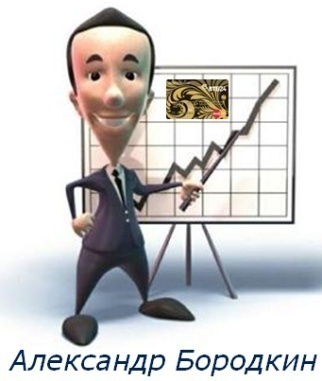 ЧАСТЬ ТРЕТЬЯ 
МОРАЛЬНАЯ
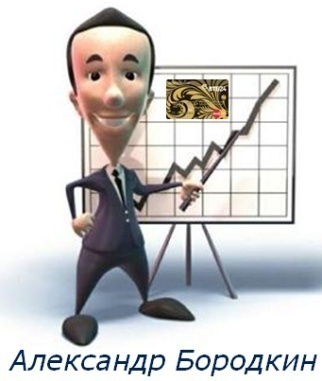 КОГДА ОЧЕНЬ ОЧЕНЬ СИЛЬНО НУЖНЫ ПАССАТИЖИ МОЛОТОК ТОЖЕ СГОДИТСЯ.
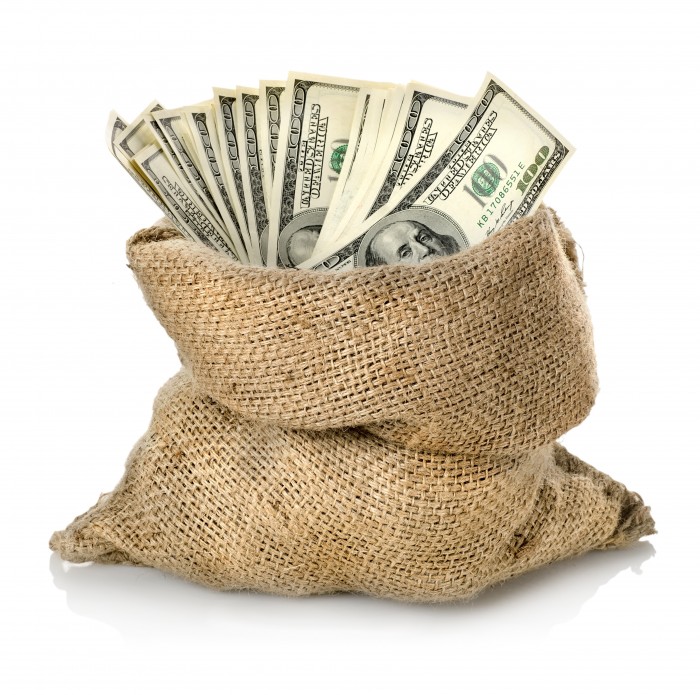 ЕСТЬ 
МНОГО 
СПОСОБОВ ДОСТИЖЕНИЯ 
ЦЕЛИ
Всем кто сегодня очередной раз не слушал…. 


Cпасибо за присутствие.
Всем кто сегодня очередной раз услышал что вода мокрая…. 

Cпасибо за внимание.
Всем кто сегодня услышал что то новое…..

  ПОЖАЛУЙСТА
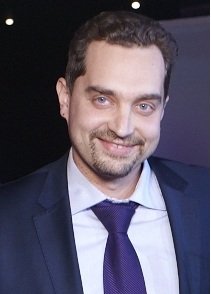 Александр Бородкин 

Карты, ВТБ24

Мобильный: +7(916) 330-5890

E-mail: borodkin.av@vtb24.ru